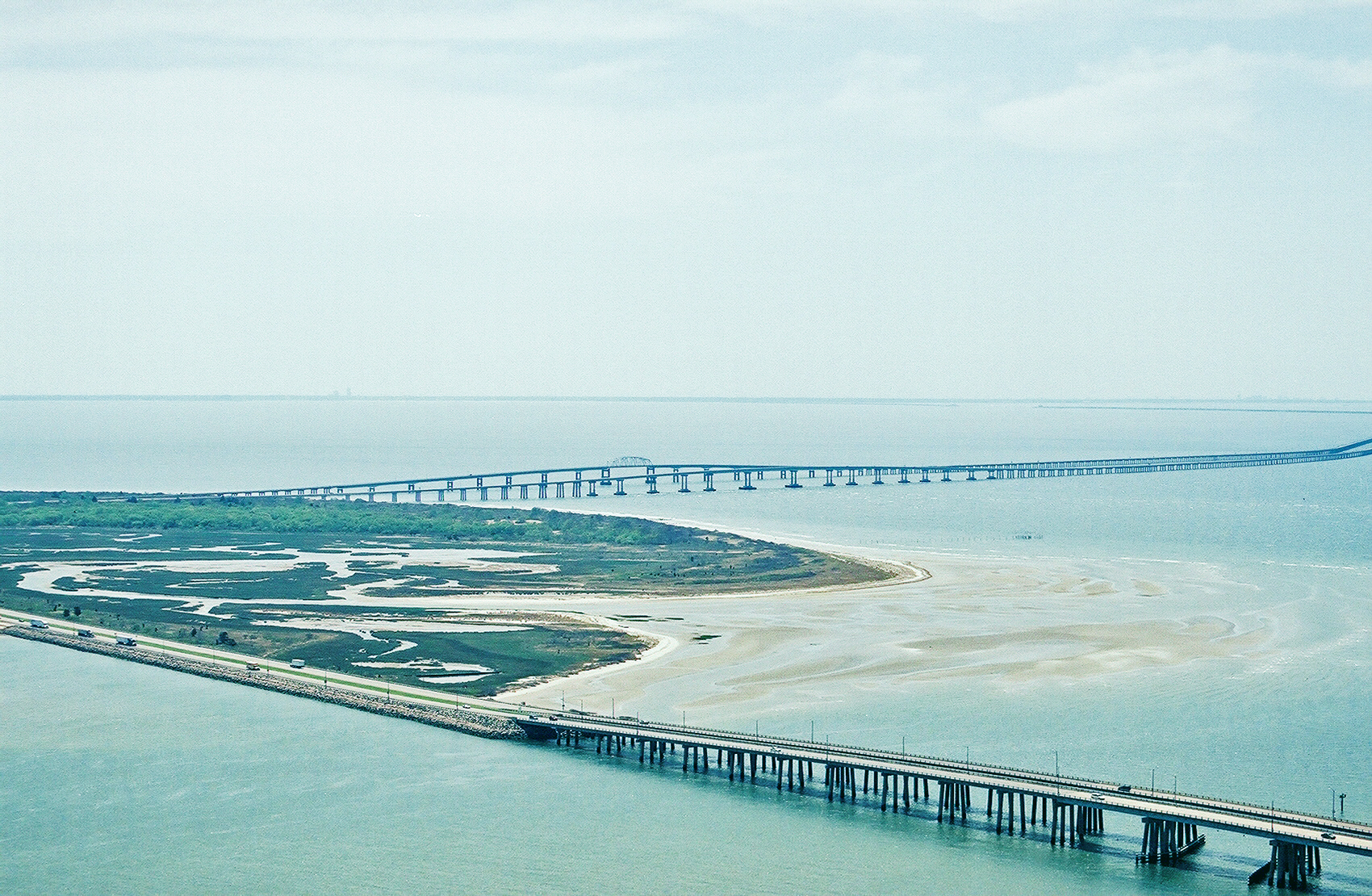 Chesapeake Bay Bridge-Tunnel Overview
Emergency Action Components
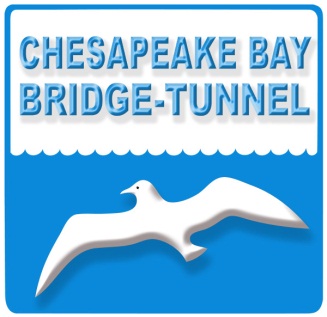 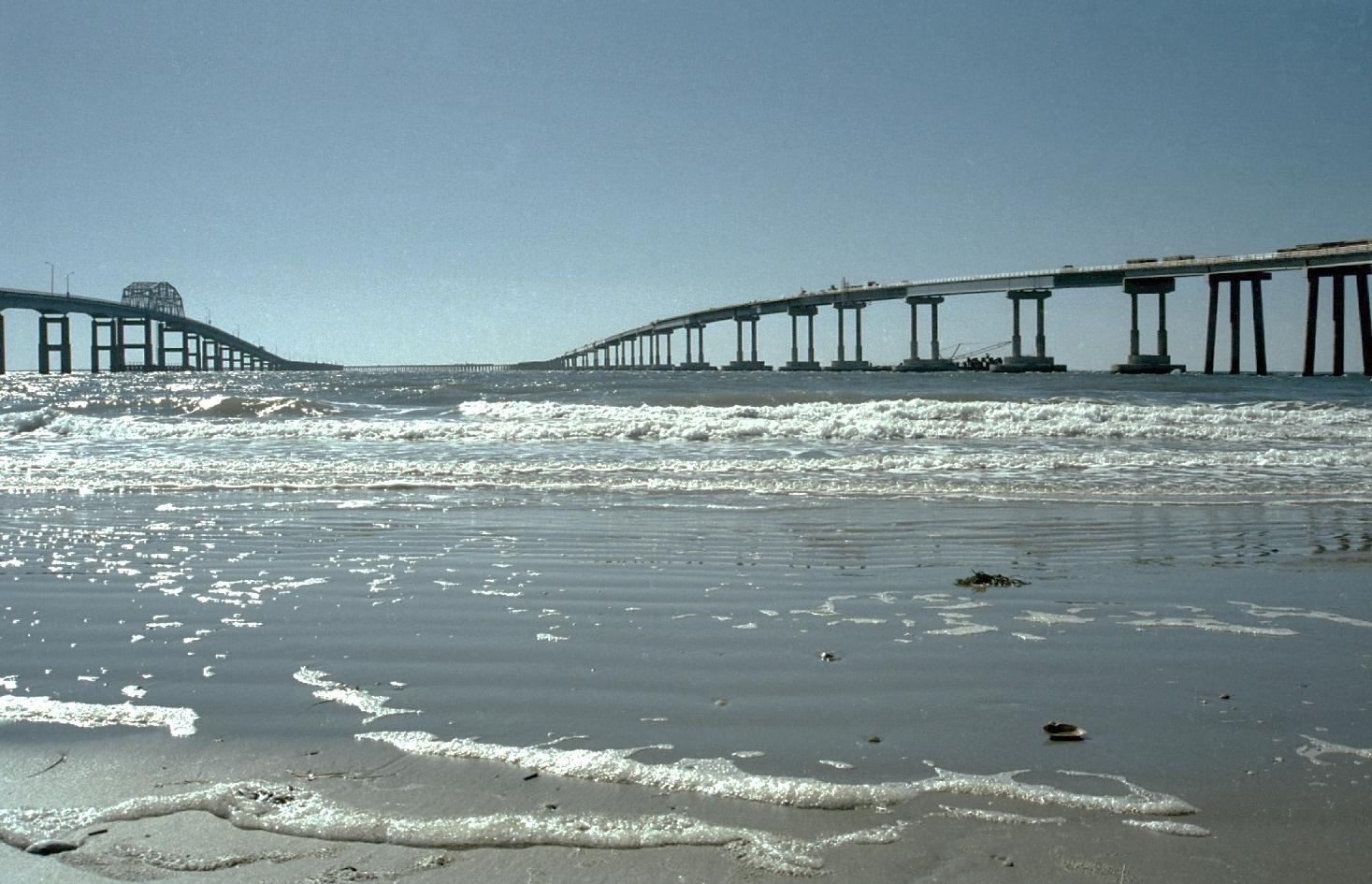 In 1956, the CBBT Commission was enabled to build the fixed crossing.  The  Revenue Bonds were issued in August 1960.  Construction commenced in September, 1960. 
The Original Crossing construction was completed and the facility was opened to traffic on April 15, 1964.




The CBBT Commission was enabled to build the Parallel Crossing in 1990.  The Parallel Crossing, Phase I construction began in July, 1995.
All Parallel Bridges and Parallel Trestles were opened in stages and fully complete in July, 1999.
The Parallel Crossing, Phase II – Parallel Tunnels Design and Permitting is modeled to commence in FY 2020.  Parallel Tunnel construction is modeled to commence in FY 2026.
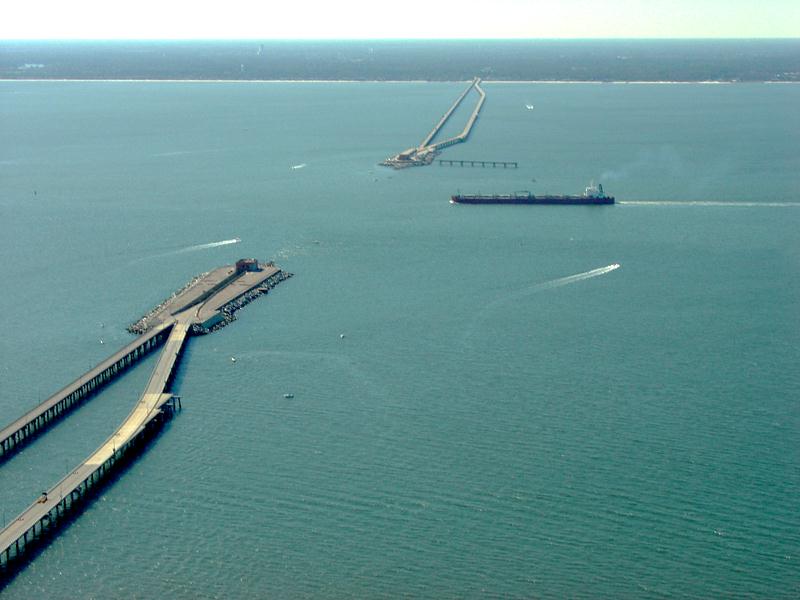 The Chesapeake Bay Bridge-Tunnel is a 17.6 mile bridge and tunnel complex that spans the mouth of the Chesapeake Bay and connects Virginia’s Eastern Shore with the mainland.

Opened to traffic April 15, 1964

Political Subdivision of Commonwealth of Virginia


No federal, state or local tax dollars used

One of the Seven Engineering Wonders of the World
Physical Characteristics
Northbound: 2,523 piles
Southbound: 2,591 piles
5,114 total piles supporting the trestles
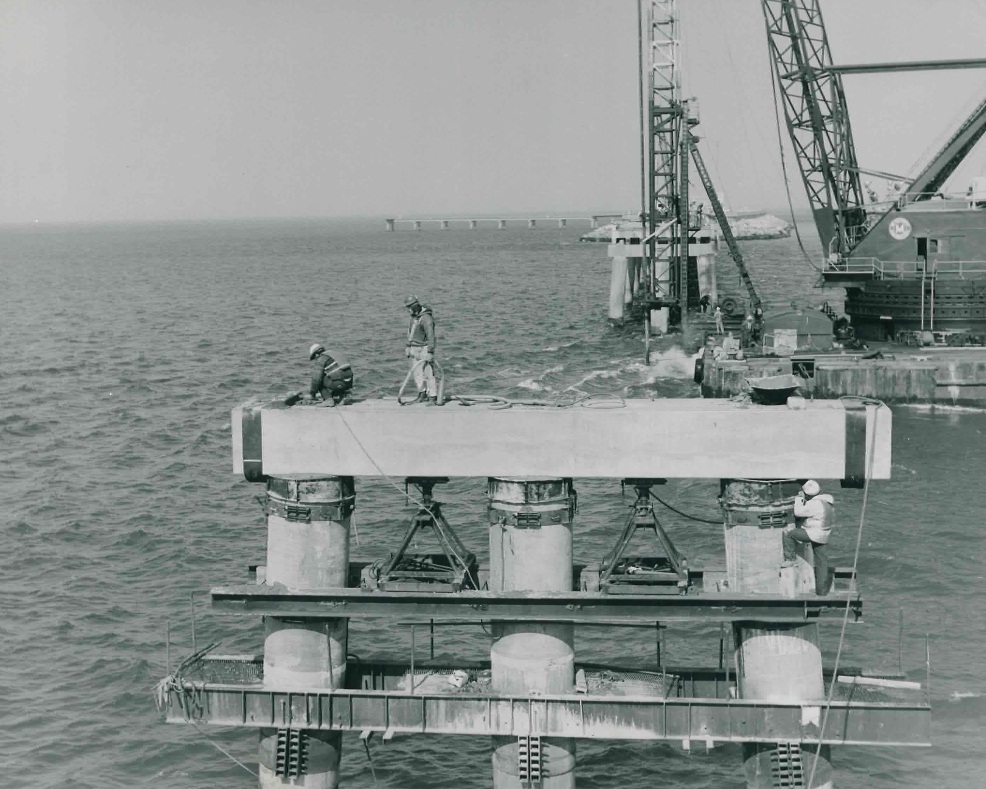 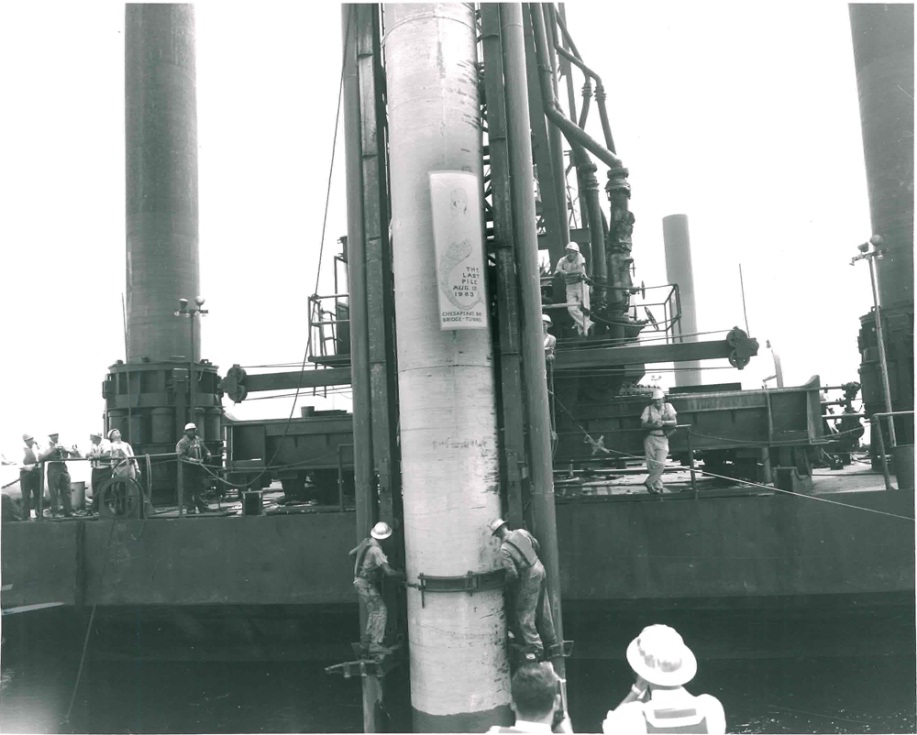 Tunnels
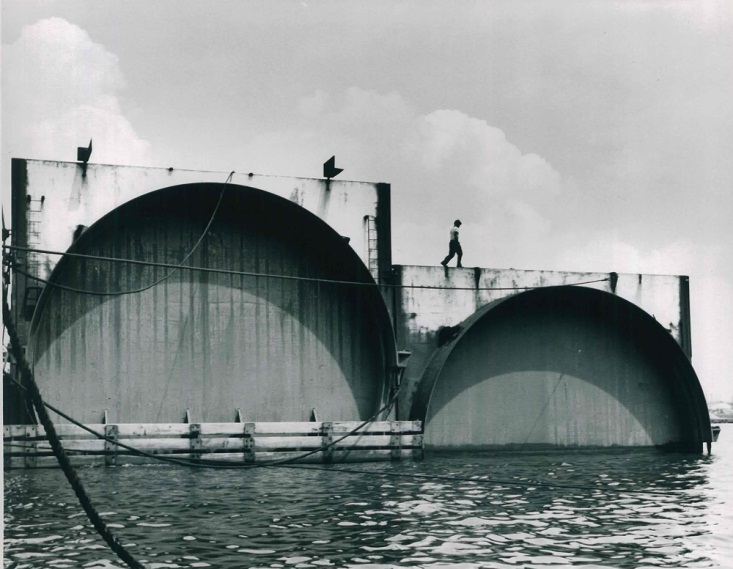 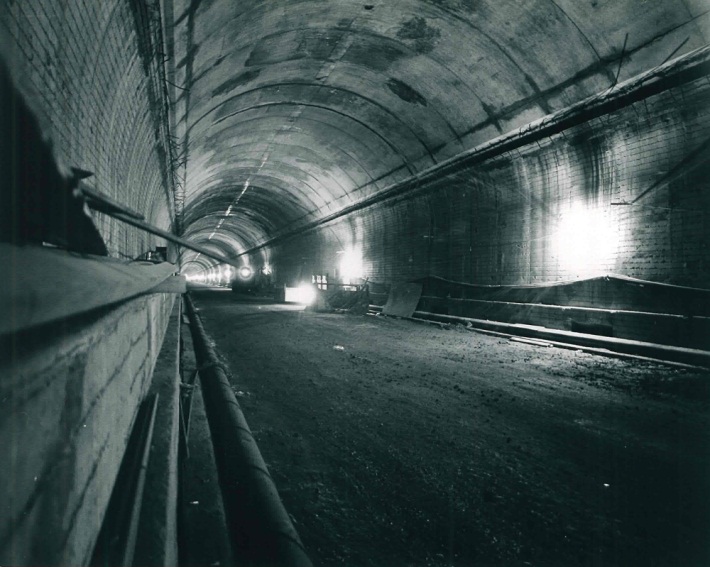 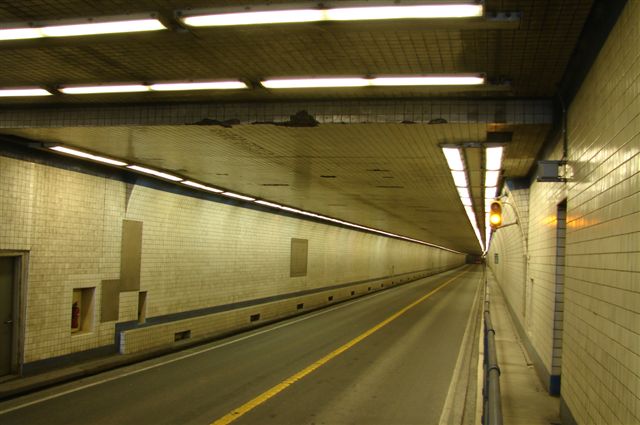 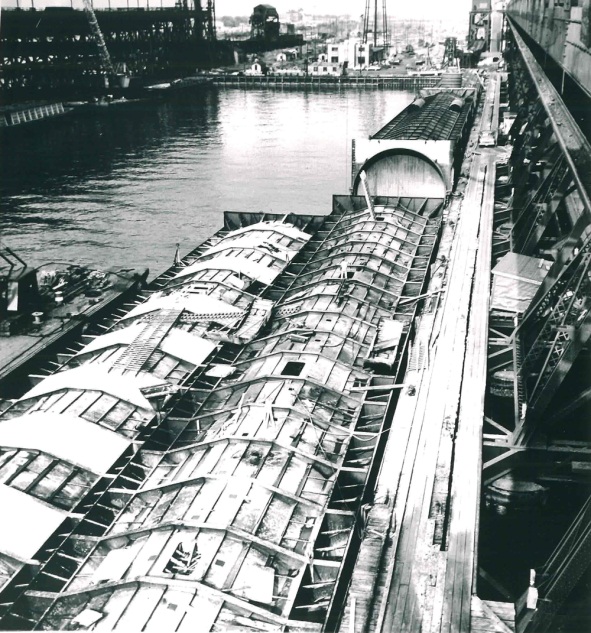 Trench-type tunnels
Thimble Shoal Channel Tunnel – 5,734 feet in length
Chesapeake Channel Tunnel – 5,423 in length
Tunnel Clearance – 13’6”; 24’ horizontal
Man-made Islands
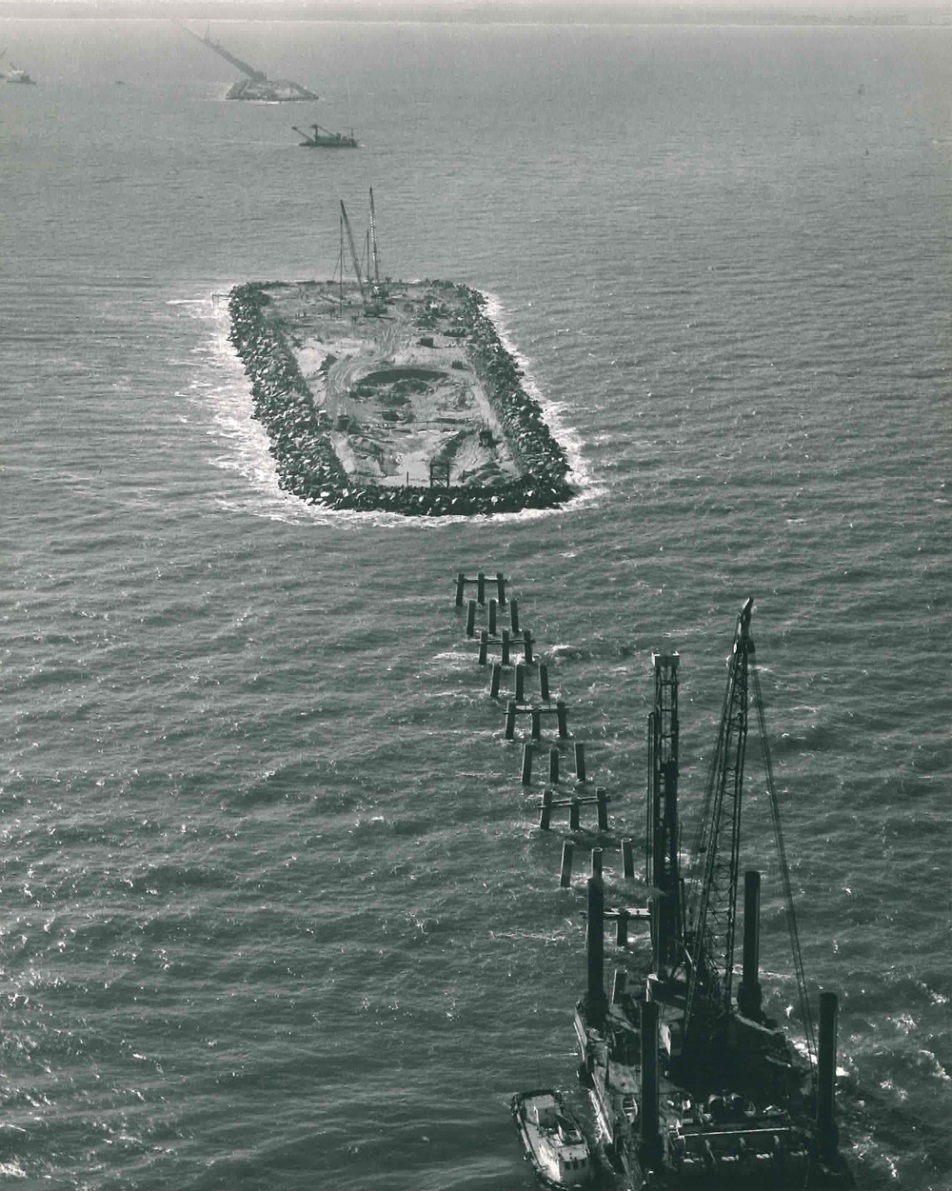 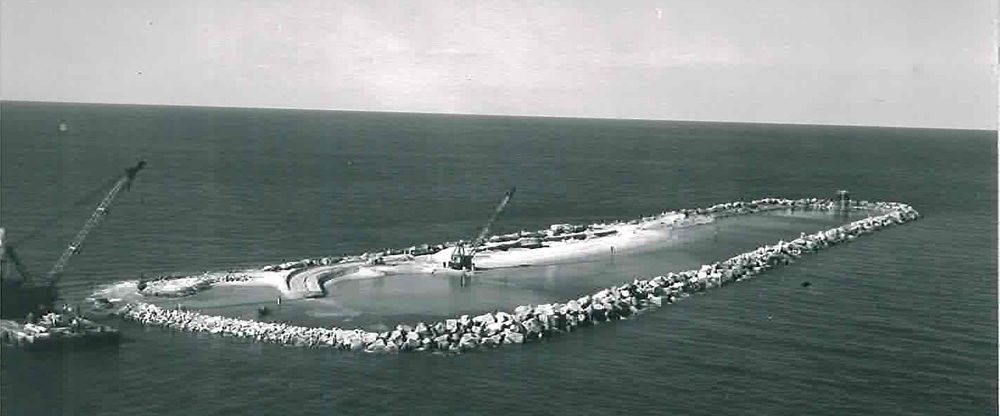 Four manmade islands
Each island approximately 10 acres of surface
30 feet above sea level
Rock Armor around islands (1.2 million tons)
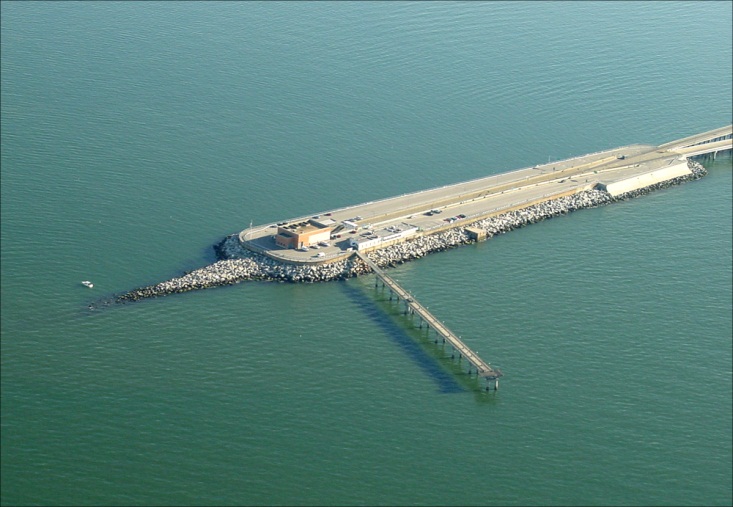 Ventilation Buildings
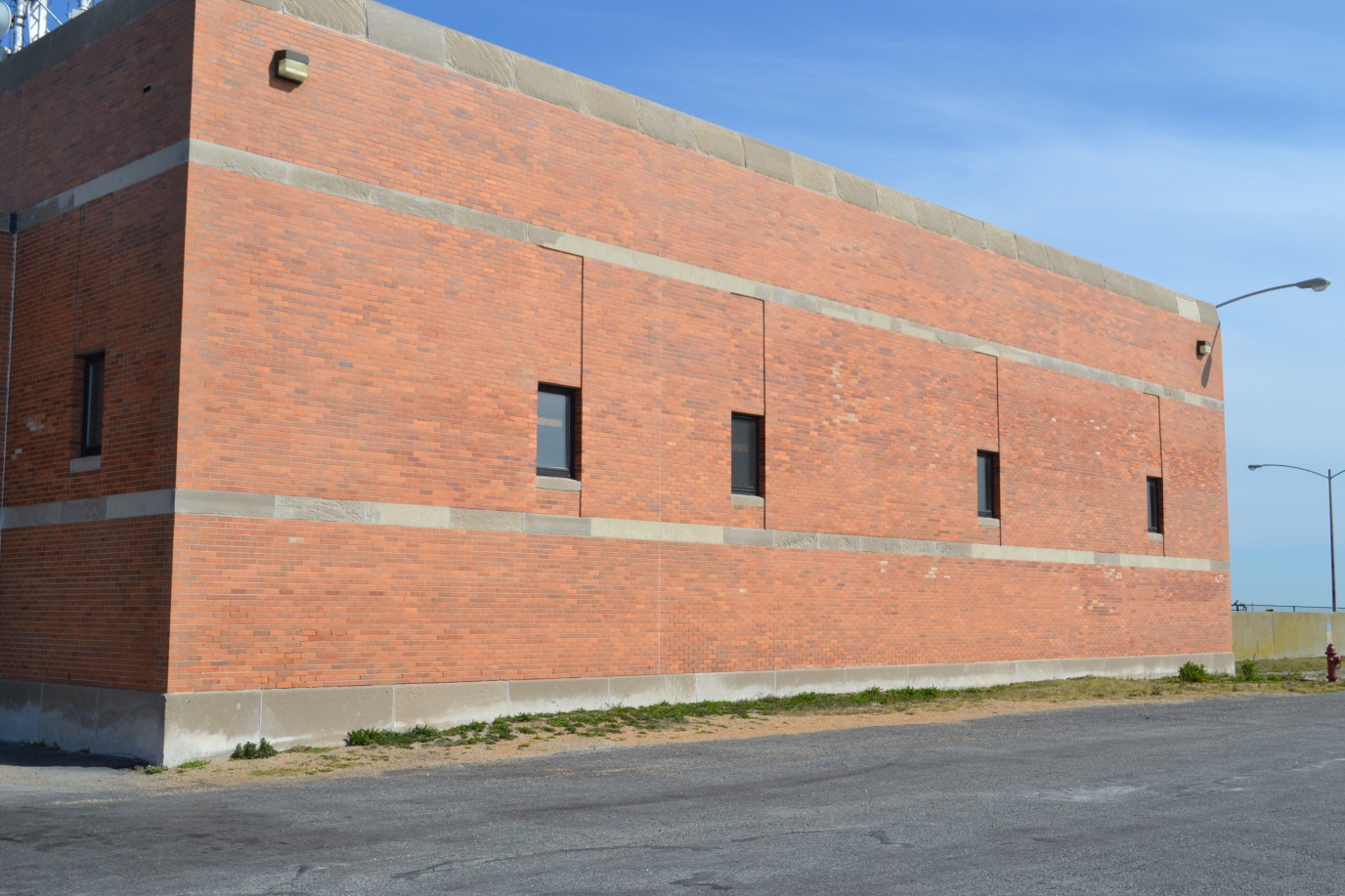 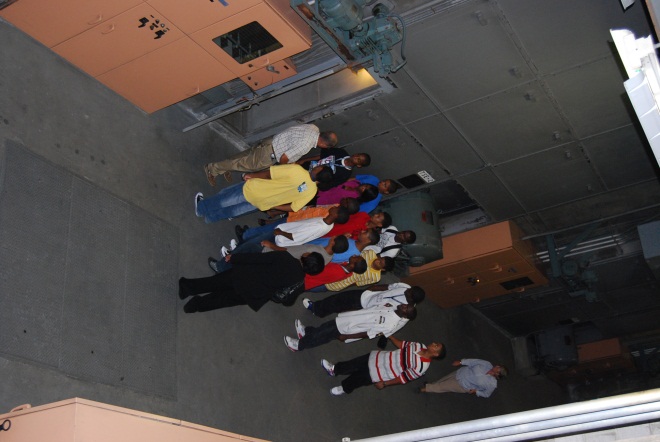 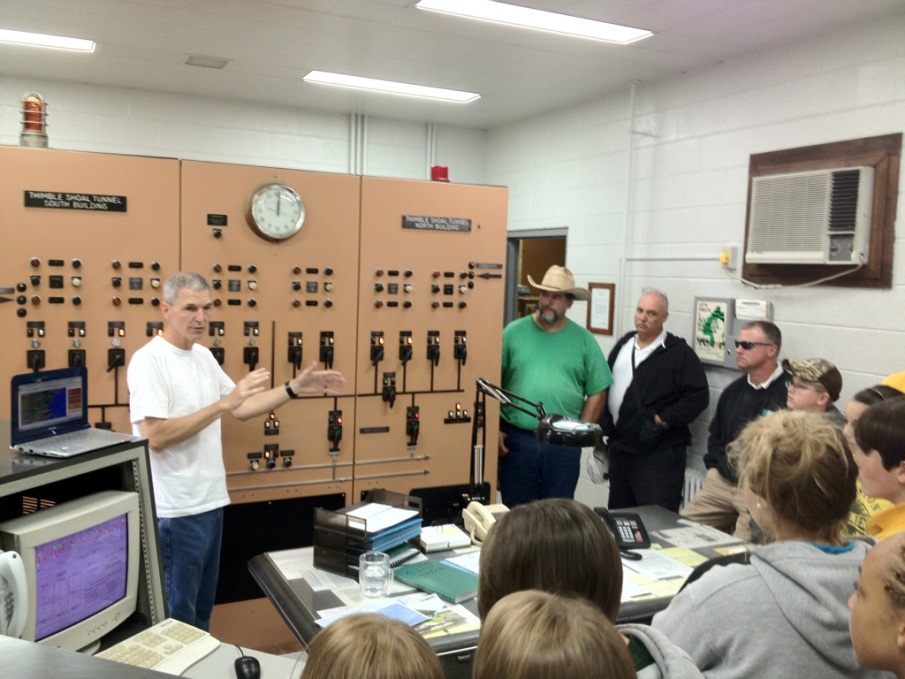 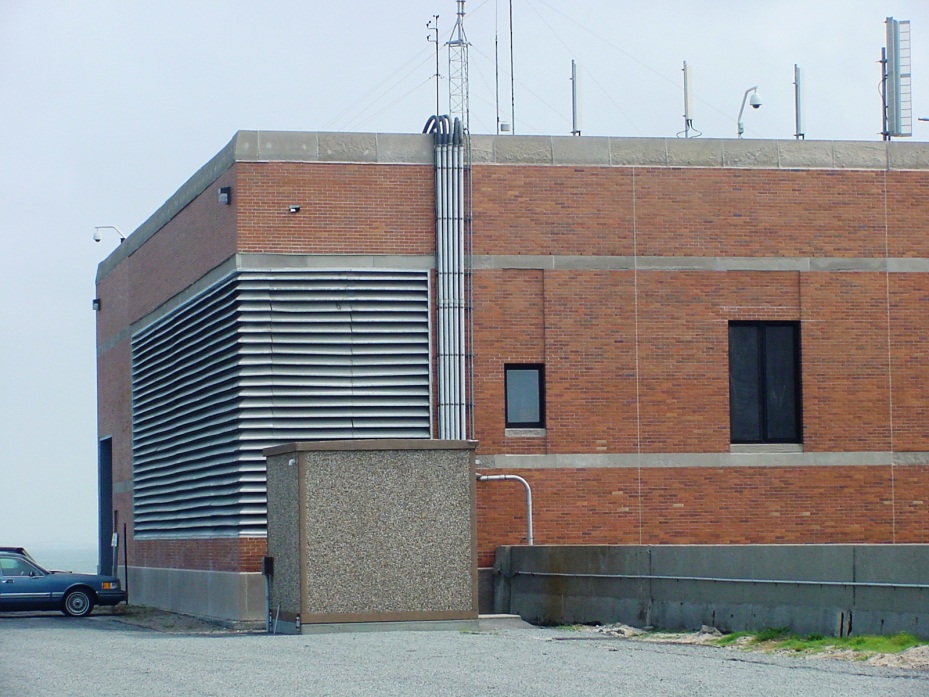 Ventilation Buildings
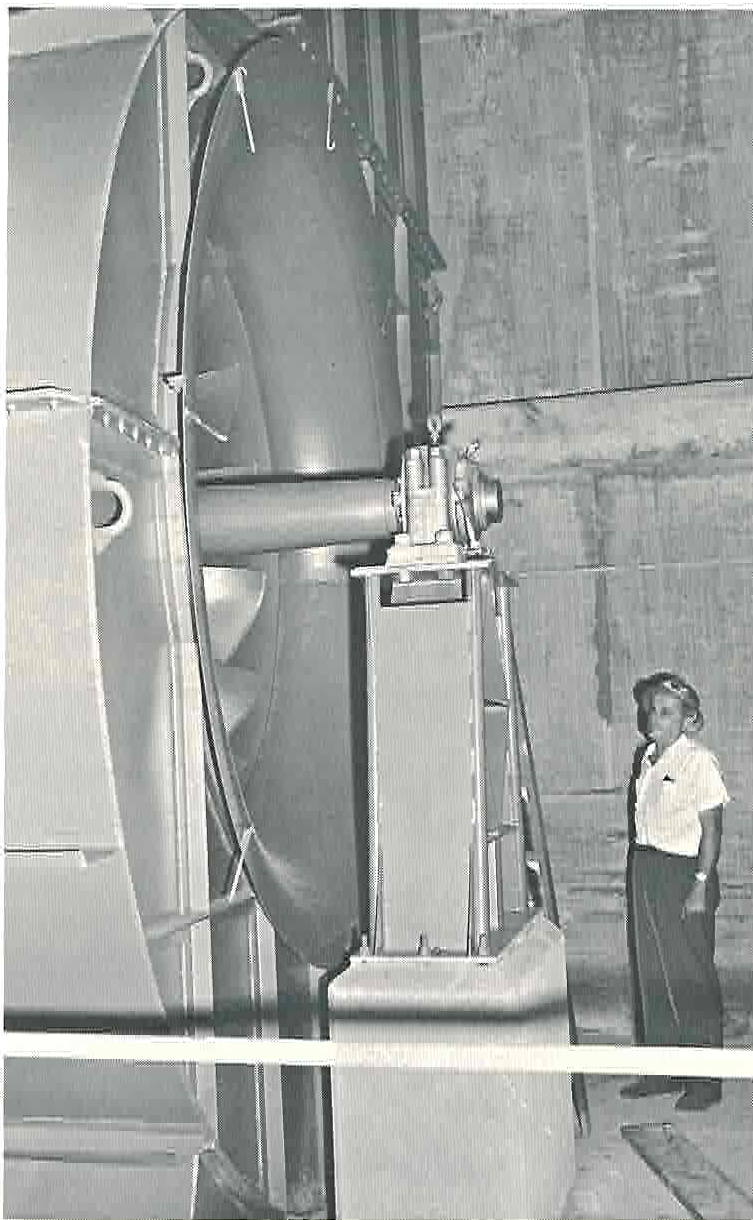 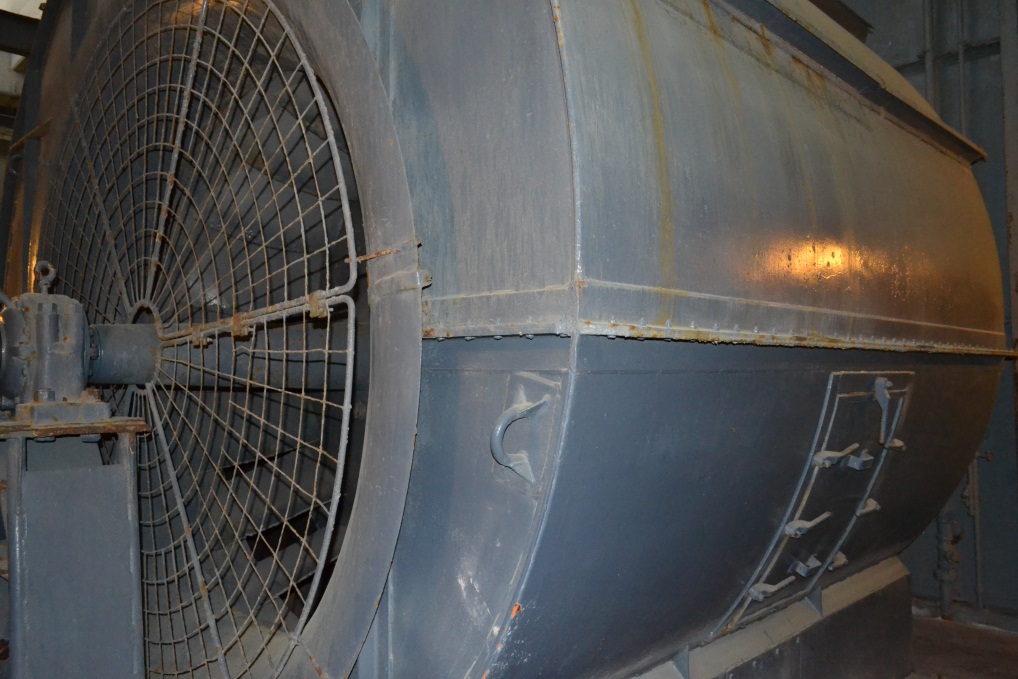 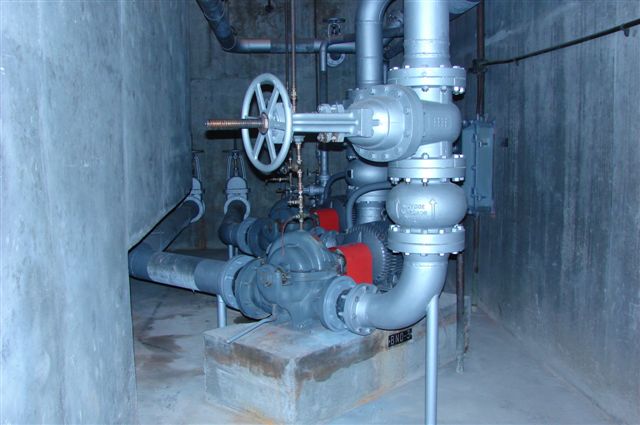 Parallel CrossingPhase I
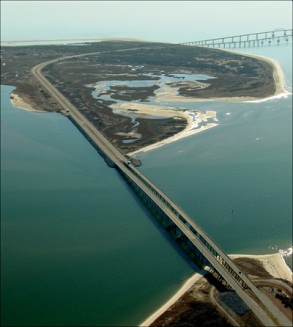 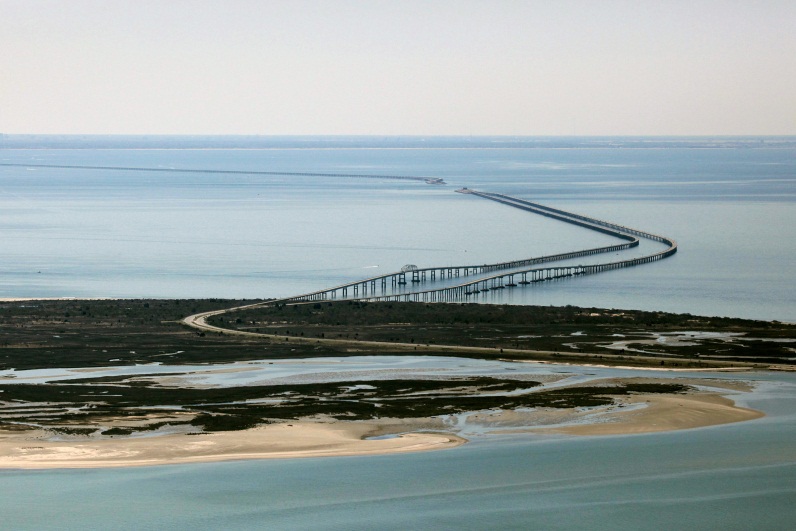 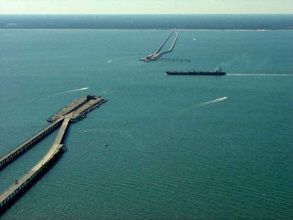 The parallel spans were completed and opened to 
traffic in July of 1999
Phase II:  Additional tunnels will be added in the future; anticipated start date is 2020
Emergency Response Personnel
Police Department:
39 sworn police officers
4 revolving shifts, each consisting of:
		1	Lieutenant
		1	Sergeant
		1	Corporal
		2	Master Police Officers
		3	Police Officers
1 Personnel & Training Sergeant
1 Chief of Police
5 Officers assigned to “Permanent Shift”
Vehicle Equipment
Equipment in Police Units:

Police radio
Speed measurement  radar
Laptop computer
In-car video camera
First Aid kit
Fire extinguisher
Life ring
Training for Officers:
DCJS approved Basic Police School
In-Service Training:
FIREARMS & OFFICER SAFETY
DUI/DUID
ACCIDENT INVESTIGATION
CULTURAL DIVERSITY
LEGAL UPDATES
EXPLOSIVES 

Specialized Training Schools:
BOMB DETECTION
HOMELAND SECURITY
CRIMINAL INTERDICTION
IED COUNTERTERRORISM
HAZARDOUS MATERIALS
RADAR
GANGS
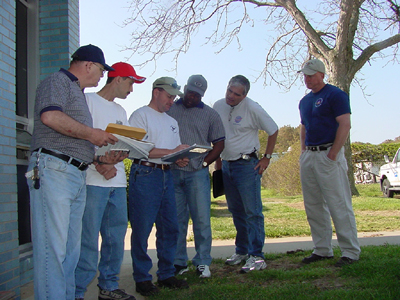 Security Operations
Work with Dept. of Homeland Security to 
randomly check vehicles for explosive devices
 and any illegal contraband
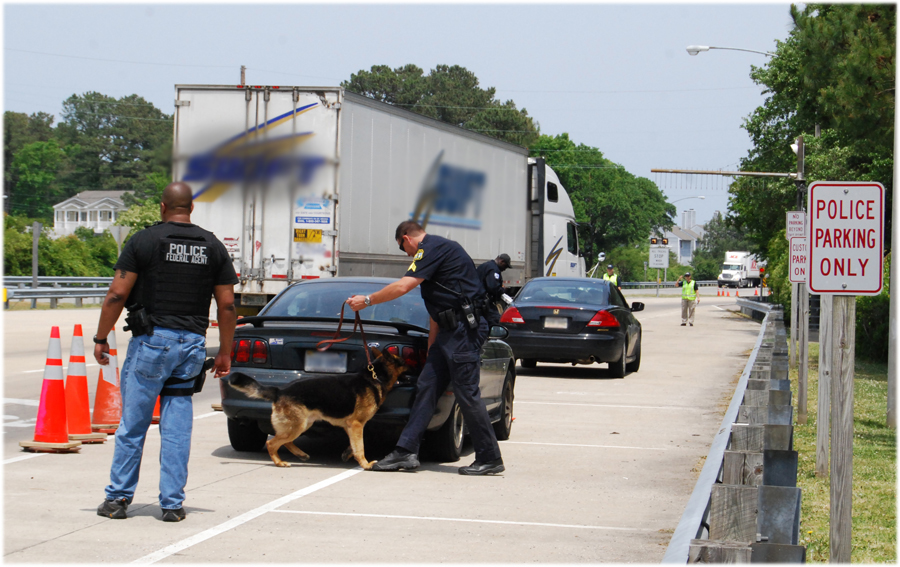 Gated Islands
3 of the 4 manmade islands are not accessible to the general public.
Security gates prohibit unauthorized access.
Emergency Crew Workers

4 Emergency Crew Workers assigned 
  to each revolving shift
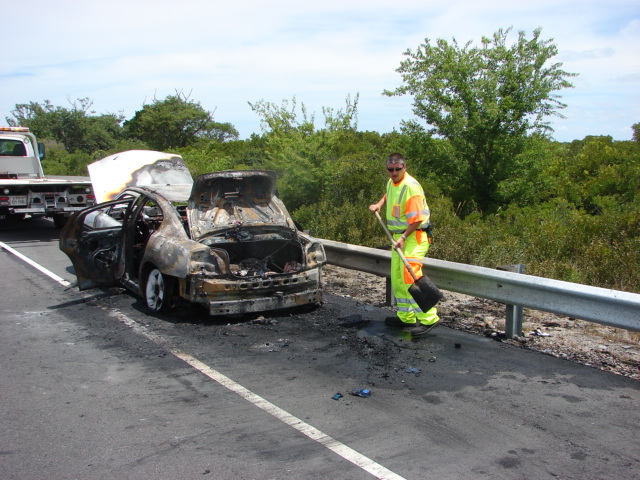 Wreckers & Fire Trucks
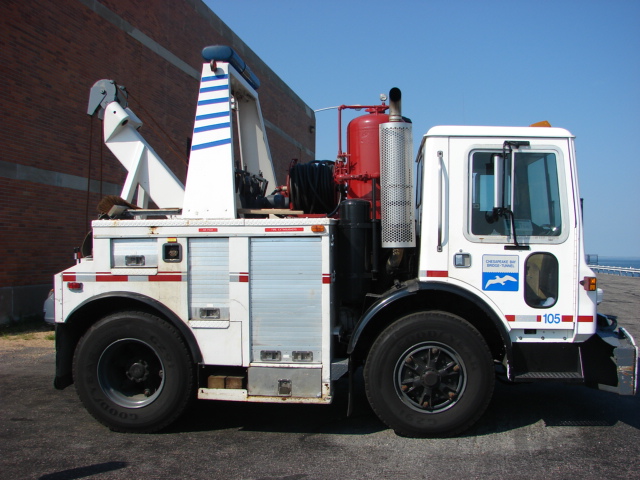 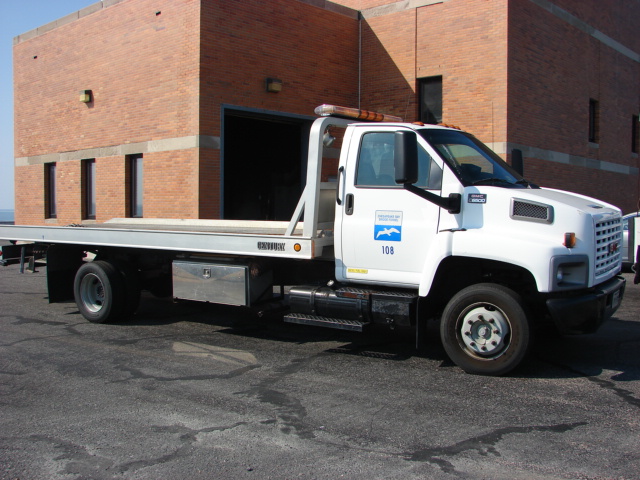 2 of the 4 manmade islands are equipped with a combination Fire Truck/ Wrecker and a Rollback Wrecker.  These wreckers are manned 24/7 by Emergency Crew Workers.
Weather Restrictions
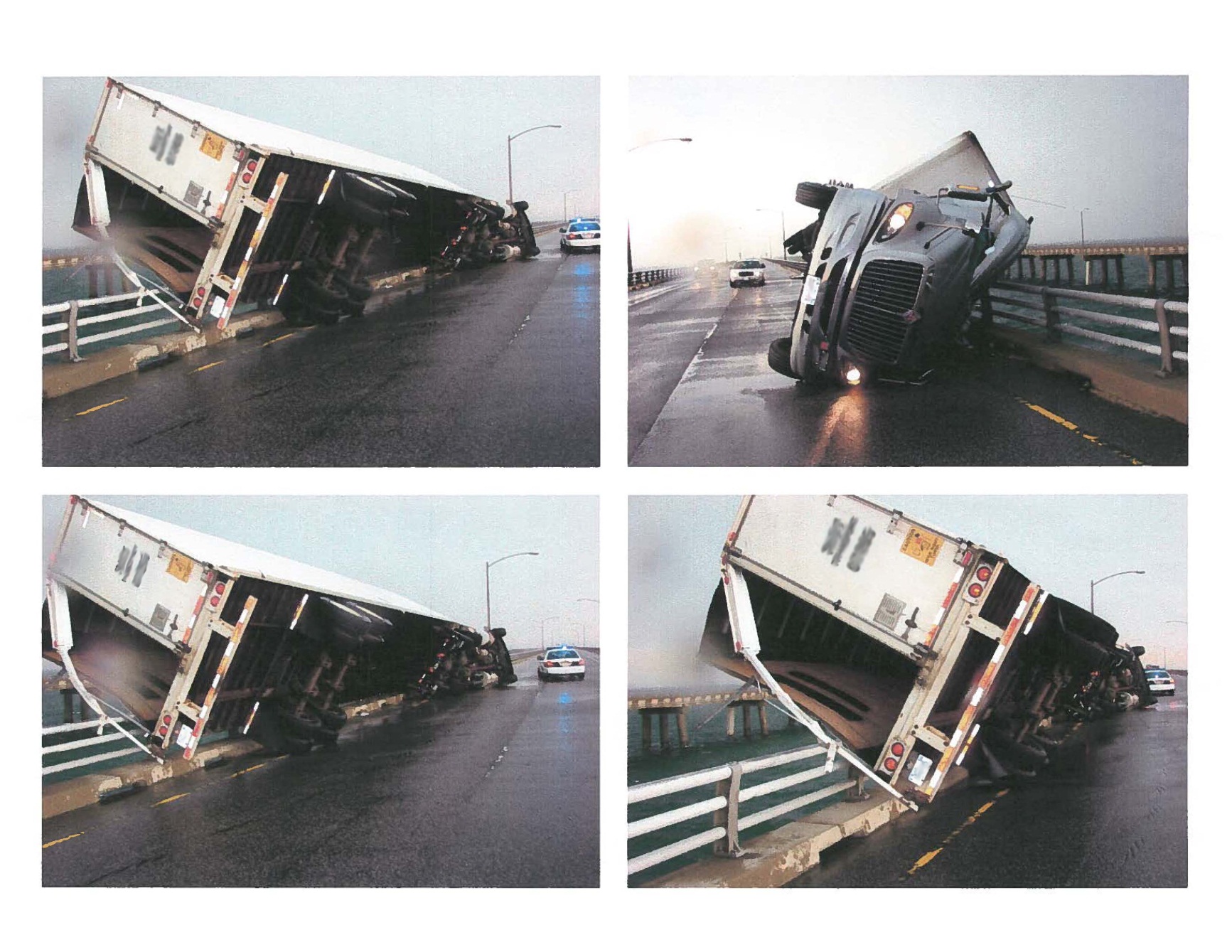 Weather Station Locations
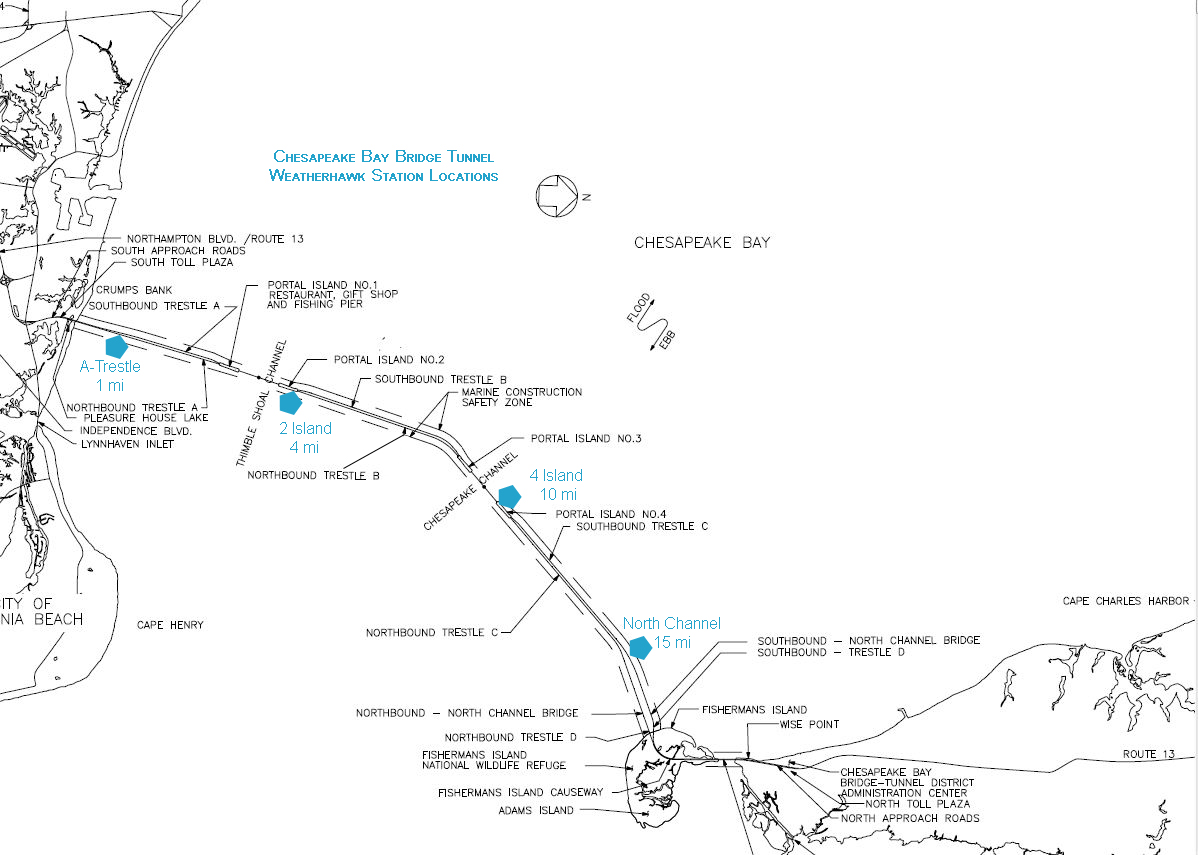 Hurricanes
Upon receipt of a hurricane warning:  
 Alert personnel to any changes in work schedule necessary to cope with the emergency.
 Brief Supervisory personnel on final emergency plans. 

Upon approach of hurricane, when winds reach 25 knots:  
Restrict recreational vehicles and other lightweight vehicles from entering facility.
Advise concessionaire to evacuate all concession personnel and prepare for extended closure.  
Monitor weather advisories.  
Initiate "Increased Readiness.“
Send pickups and Police Units to the Maintenance building for loading of sand bags.

Upon approach of hurricane, when wind reaches 45 knots: 
 Restrict all vehicles except heavily laden trucks.
 Evacuate any non‑District personnel remaining on #1 Island.
 Completely secure all buildings.

When winds reach 60 knots:  
 Evacuate all non‑essential personnel from Facility.  
Allow no vehicular traffic except essential District emergency vehicles.  
Insofar as possible, all personnel should remain within safe shelter areas until the emergency passes.  

Reopening:  
After the emergency passes, the Facility shall not be reopened to vehicular traffic until the Damage Survey Team has declared it safe.
Tornados
Tornados (including waterspouts) may strike with little or no warning, and may cause severe loss of life and property damage.  

At the appearance of a tornado, the following actions should be taken:  

Warning should be given to Control immediately.  
Close the Facility to traffic.  
Direct all traffic on Facility to the nearest tunnel, in their direction of travel.
Traffic Patrolmen/Emergency Crew Workers shall stop vehicular traffic in tunnels and allow traffic to remain until danger passes or otherwise directed.
Observe reopening procedures as in Hurricanes.
Traffic Regulations for High Windsexcept in cases of Hurricanes, Tornados, etc.
Traffic Regulations for High Windsexcept in cases of Hurricanes, Tornados, etc. (continued)
Incident Response in tunnels
Each tunnel consists of one travel lane in each direction.  Depending on the situation, if only one travel lane is blocked due to an incident, traffic can be defiled around the area until the area is cleared.  If both lanes are blocked, the facility must go to full closure until the area can be cleared.
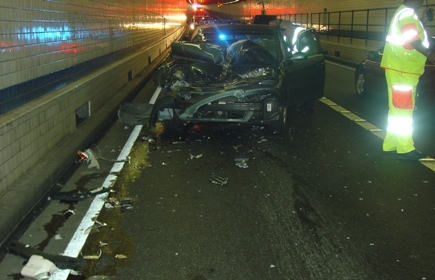 Incident Responseon trestles
Each trestle consists of two traffic lanes in each direction.  If one lane is blocked due to an incident, traffic can be defiled around the area until the area is cleared.  If both lanes are blocked, traffic can be diverted onto the opposite span, with one lane of traffic in each direction.  Once the incident is cleared, traffic can be returned to normal.
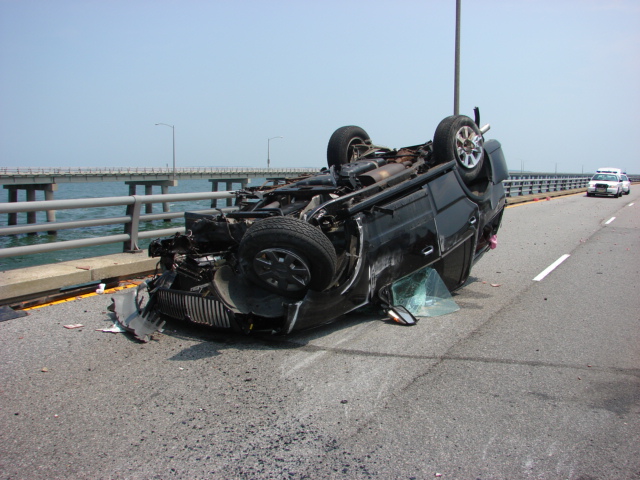 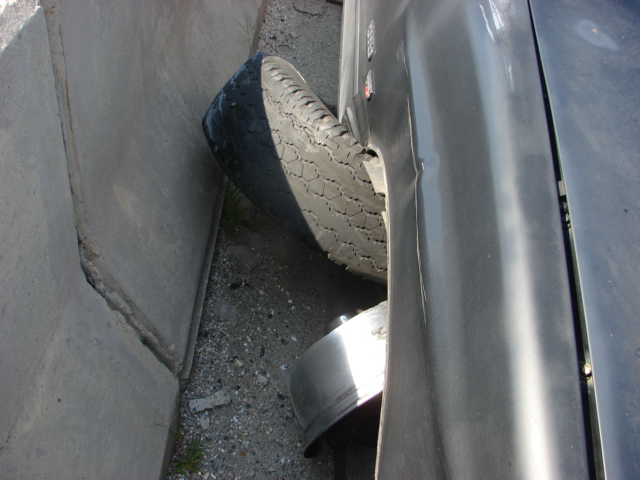 Maintenance Division Responsibilities during Emergencies
Damage control:  when it appears that damage to District property has, or may have occurred, conduct a damage survey.

Provide and maintain necessary utilities, including emergency electrical power.

Provide and maintain a suitable boat for waterborne inspections, transportation, etc.

Repair, maintain, and operate established communication systems, including  telephones and District Radio Communications facilities.
Roadway Repair
Maintenance Equipment
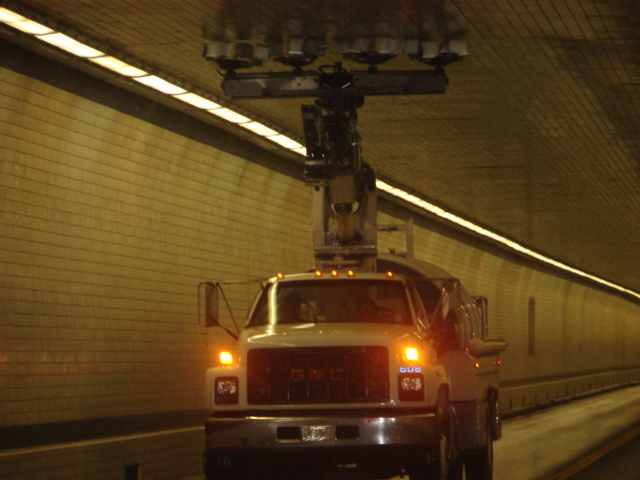 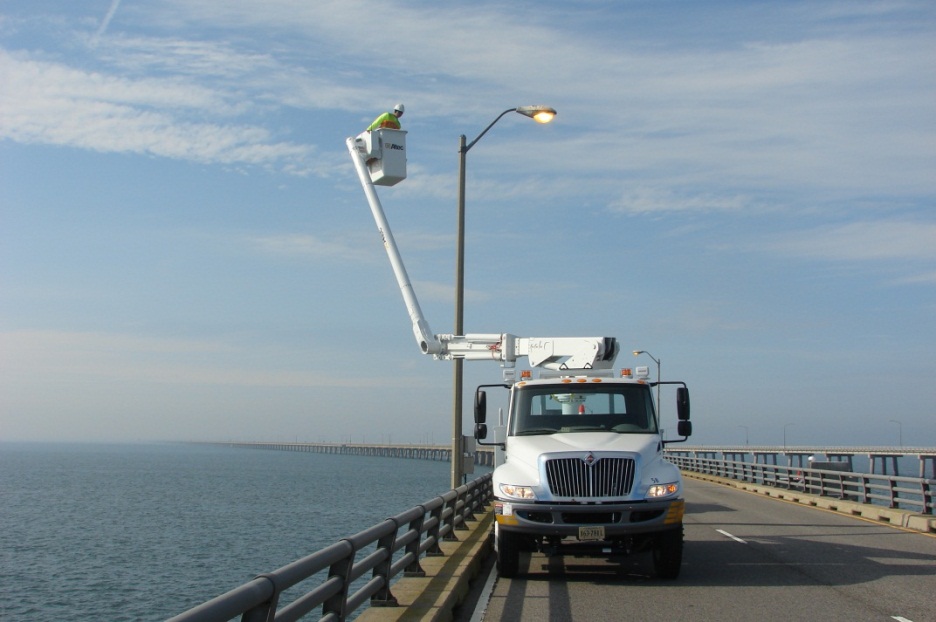 Specialized  equipment for inspecting, repairing and maintaining facility.
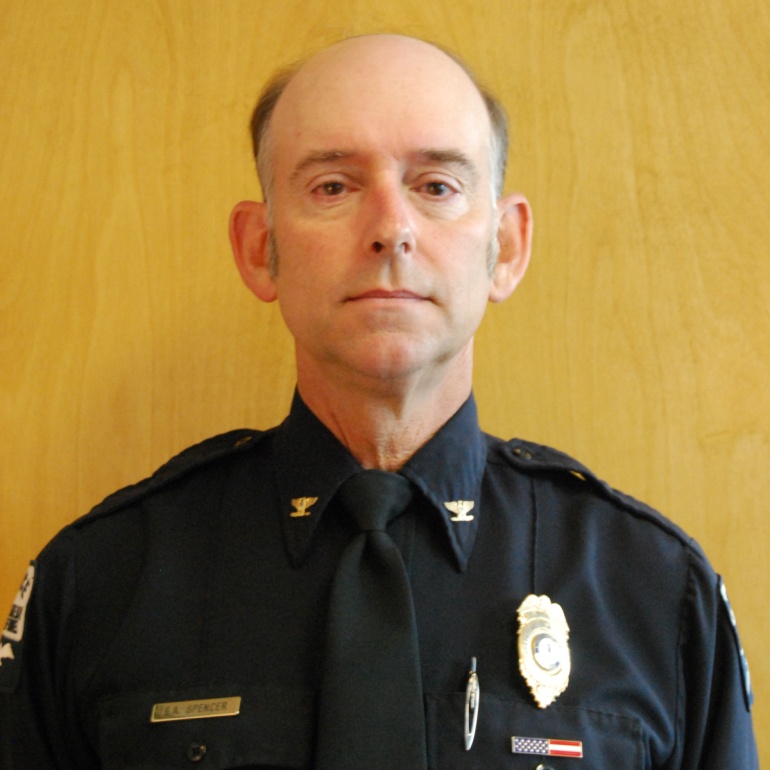 For additional information, questions, etc., please contact:

EDWARD A. SPENCER
Chief of Police/Director of Operations

Chesapeake Bay Bridge and Tunnel District
32386 Lankford Highway
Cape  Charles, Virginia  USA  23310
easpencer@cbbt.com
(757) 331-2960, EXT. 40